Assess Resources
Step 7: Assess Resources
Step 7: Assess Resources
A resource is an asset that can be used to complete an action.
What do you have?
What do you need?
Where can you find it?
Resources
What do we have?
Activity—Complete a Resource Review
For each item on the checklist, decide if you have a low, medium, or high level of resources to support the activities for the objective. (15 minutes)
No group presentation.
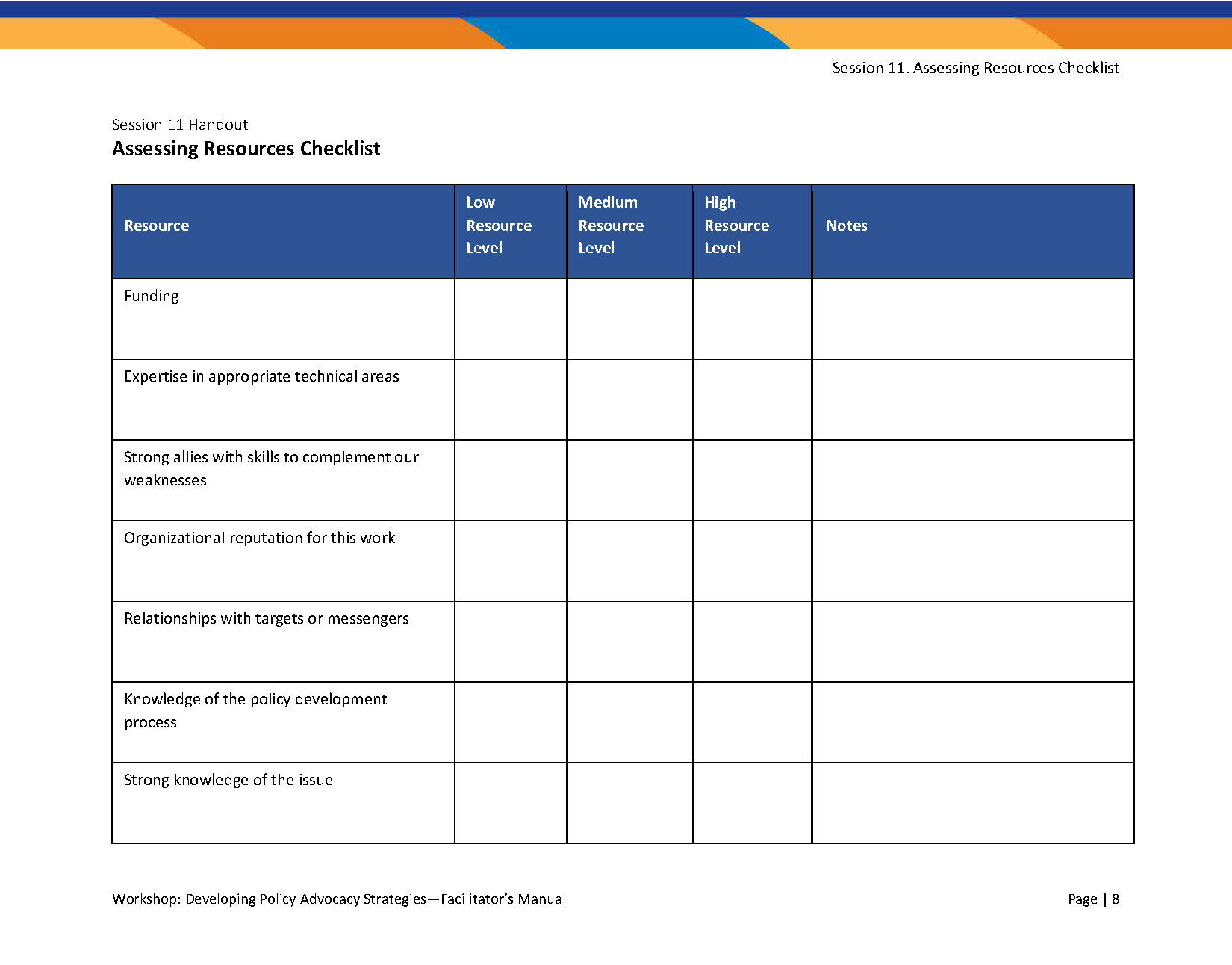 What methods are used to raise funds?
Fundraising events (dinner, film festival, galas, auctions)
Membership dues
In-kind contributions
Grants from government or private donors
Individual contributions
Online fundraising
Fee-based services
Approaching current funders to expand work
Adapted from: An Introduction to Advocacy—Training Guide, SARA Project/AED; 1999.
Exploring Donors
Which donors have funded advocacy initiatives in your country/region? Consider individuals, private businesses, foundations, and corporate social responsibility initiatives.
What are the priority issues for these donors?
What types of activities have they funded? What have they not funded?
What organizations have been funded by donors of interest and for what amount?
What connections do you have with donors of interest? Who can provide an introduction?
Adapted from: Resource Mobilization Training, New Partners Initiative, AED 2010
Resources
Activity—Resources Carousel
Form 4 teams, with 1 team per flip chart. 
Under each heading, list methods for obtaining that resource:
Contacts
Skills
Staff
Materials 
After 2 minutes, move to the next flip chart.
Review the methods as a group at the end.
Learning Objectives—Session 11
Identify existing resources to implement your advocacy strategy
Identify how to access the resources needed to implement the advocacy strategy that your organization lacks